Add Partner logo
AWS Virtualisation
Westcon -AWS Virtualisation bundle
What are the components ?

Foundational monitoring and management services

Foundational security services

Compute services

Migration services

Implementation and managed services by partners
What are the goals?

Quickly adopt AWS technologies through prescriptive deployment template

Quickly offload development and non-mission critical workload from the primary infrastructure

Quickly provide disaster recovery capability for mission-critical application
Foundational monitoring and management components
Activity audit 
Captures and logs all API calls made to AWS services, providing data point for troubleshooting and audit
Dashboard and alert 
Provides workload health monitoring dashboard and alerting
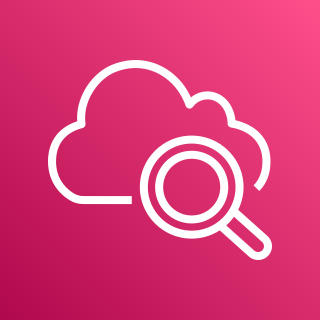 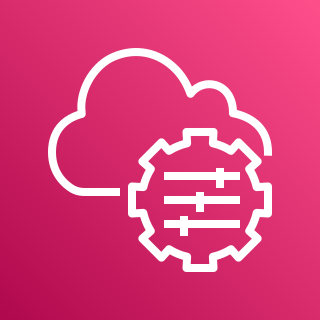 Amazon
CloudWatch
AWS Systems
Manager
Systems
management 
Patch management, access management, runbook, fleet management, etc
Notification service
Provides email notification services, responding to alerts
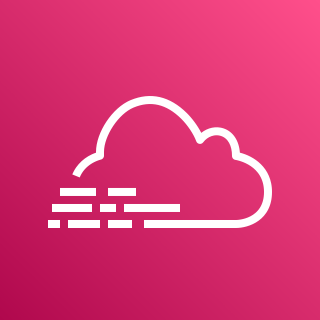 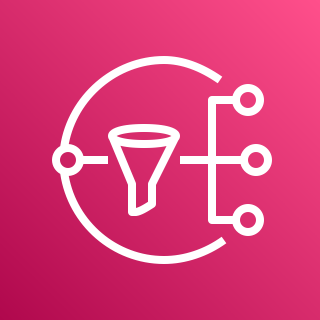 AWS
CloudTrail
Amazon SNS
Foundational security components
Security compliance monitoring
Provides continuous security compliance checks
Vulnerability assessment
Continuous vulnerability checks on Linux and Windows operating systems
Configuration monitoring 
Provides visibility of configuration changes and compliance status
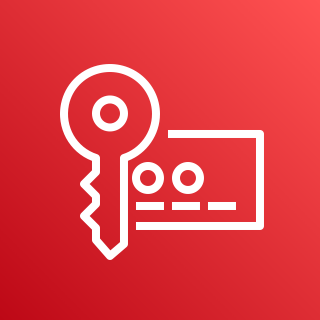 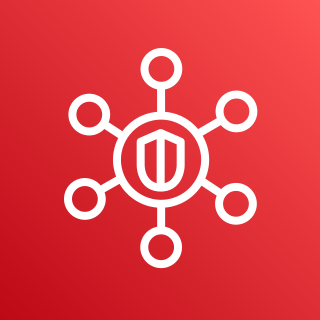 AWS KMS
Threat detection
Threat detection based on machine learning, detecting anomaly activities and well-known security attacks.
DNS Firewall
Provides DNS filtering capability, preventing access to malicious domain
Encryption key management
Provides key management for data encryption
AWS
Security Hub
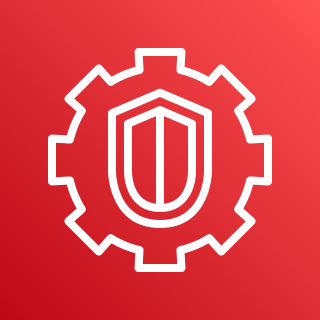 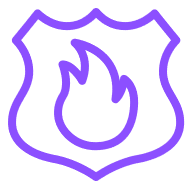 Amazon
GuardDuty
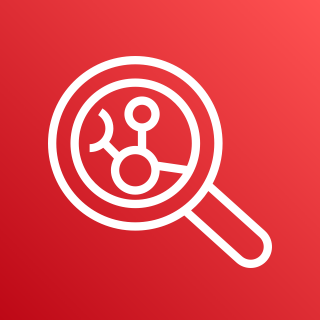 Resolver DNS
firewall
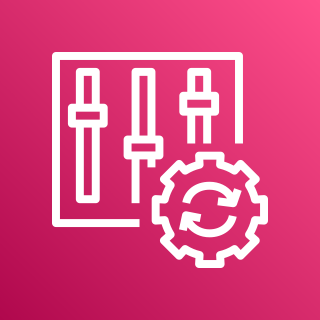 Amazon Inspector
AWS
Config
Compute components
Three CPU type selection : Graviton (ARM-based), Intel, and AMD
Various sizes to fit business needs
Fully managed infrastructure by AWS
Auto-scaling capability with load balancer
Pay-as-you-go consumption, discounts available with commitment model
Windows License bundled, no more complex licensing management
Integrated health monitoring capability
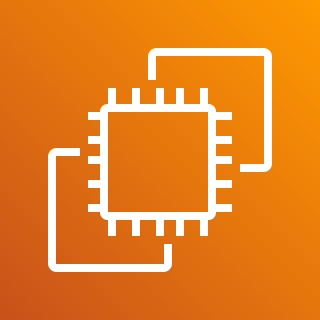 Amazon
EC2
Migration components
Migration workflow tool, managed by AWS
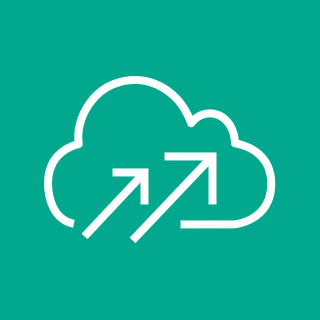 Import / Export

Importing virtualization image file (ex: vmdk) and create an EC2 machine image
Replication - vCenter

Agent-less method, replicating snapshots from vCenter, where installing agent into VM is not allowed
Replication agent

Replication agent installed in source servers (VMs), replicating disks to AWS continuously
AWS Application Migration Service
AWS consumption cost estimation example (Sydney region)
6 x EC2 with 2 vCPU (Intel) and 8GB Memory
Total cost estimation
$ 832.07 / month ($ 9,984.83 / year)
The cost estimation already includes :
Access to 3 active-active site (AZ), fault-tolerant, and fully managed by AWS
VPN site-to-site connection to on-premise DC (ISP charges not included)
5 public IP address
Security capabilities such as automatic vulnerability checking, ML-based threat detection, automatic configuration compliance checking and alerting, web application firewall, L3/L4 DDOS protection
Improved availability with application load balancer deployed in all 3 AZ
Integrated system heath monitoring and logging management
Cost estimation for the virtual servers only
6 x Amazon EC2 c6i.large (2 vCPU, 4GB Mem) with On-demand pricing model :
$ 639.00 / month ($ 7,668.00 / year)
Prescriptive accelerated implementation by partners
Day 1 
AWS environment preparation
Day 2 
Network
connectivity
VM replication or export/import through secure VPN connectivity
Migration
AWS Account, Landing Zone, foundational security services, foundational monitoring, and management
services
Connection establishment between AWS Virtual Private Network
and on-premise
datacenter
AWS Implementation best-practices 
Based on AWS Well-Architected Framework
Security | Operational excellence | Reliability | Performance efficiency | Cost optimization
Prescriptive accelerated implementation by partners
Cloudformation template ready
Day 2 
Network
connectivity
Day 1 
AWS environment preparation
Migration
Implementation SoW and guidelines ready
AWS account preparation

Landing Zone – IAM

Landing Zone – Logs management

Security – Configuration compliance

Security – Threat detection and firewall
AWS VPC preparation

AWS – On-premise connectivity with VPN

Network routing
AWS MGN configuration

VM Replication

EC2 instances configuration

Test and Cutover
Westcon professional service available to help and train partners
Partners are encouraged to add more values with solution and tools
More $$$ for partners
1 Man/day ($)
1-2 Man/days ($)
3-5 Man/days ($)
Prescriptive managed services by partners
Support services
24/7 technical support assistance, first responder to any issue/alarm that arise and provide assistance with AWS support case
Security management
Periodic security assessments, security audits, and incidental security recommendation.
Disaster recovery management
Backup lifecycle management, disaster recovery plan and periodic disaster recovery drill
Infrastructure management
Monthly infrastructure health report and recommendations, patch management, user management, SOP documents, etc.
Prescriptive managed services by partners ($$$)
Support services
DR management
Infrastructure management
Security management
Regular security assessments and audits using Well-Architected Tool
(Guidelines and training provided)
Provide periodic and incidental security recommendation actions

Provide monthly security findings report
24/7 technical support assistance, become the first responder to any issue/alarm that arise

Provide assistance with AWS support case

Provide basic troubleshooting and remediation actions :OS patching, EBS resizing, network connectivity issues
Disaster recovery plan and periodic drill1. 

Backup life-cycle management
(Guidelines provided)
Periodic backup restore testing
Backup life-cycle management
(Guidelines provided)
Update Cloudwatch dashboards, metrics, and alarms
(Guidelines provided)

Provide periodic and incidental recommendation actionsProvide monthly monitoring report for CPU, RAM, disk usage.
1. Create and update  minimum 10 playbook for IT operation(Ex: resize disk, change EC2 instance type, backup data, restore data, Disaster Recovery, IAM User management, Create VPN site-to-site, Configure )
2. Create and update minimum 10 playbook for troubleshooting(IAM permission issue, replication failed/broken, VPN site-to-site issue, )
3. Create and update minimum 10 playbook for security incident analysis(root user login, MFA device lost/broken, forgot root password, GuardDuty findings)
SOP (Playbook)
(Documents provided)
Add Partner logo
For more information contact our team:xxxxxxxxx